¯^v
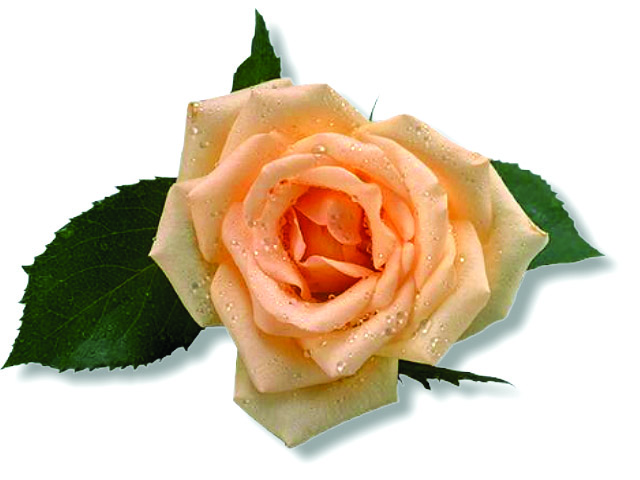 g
M
Z
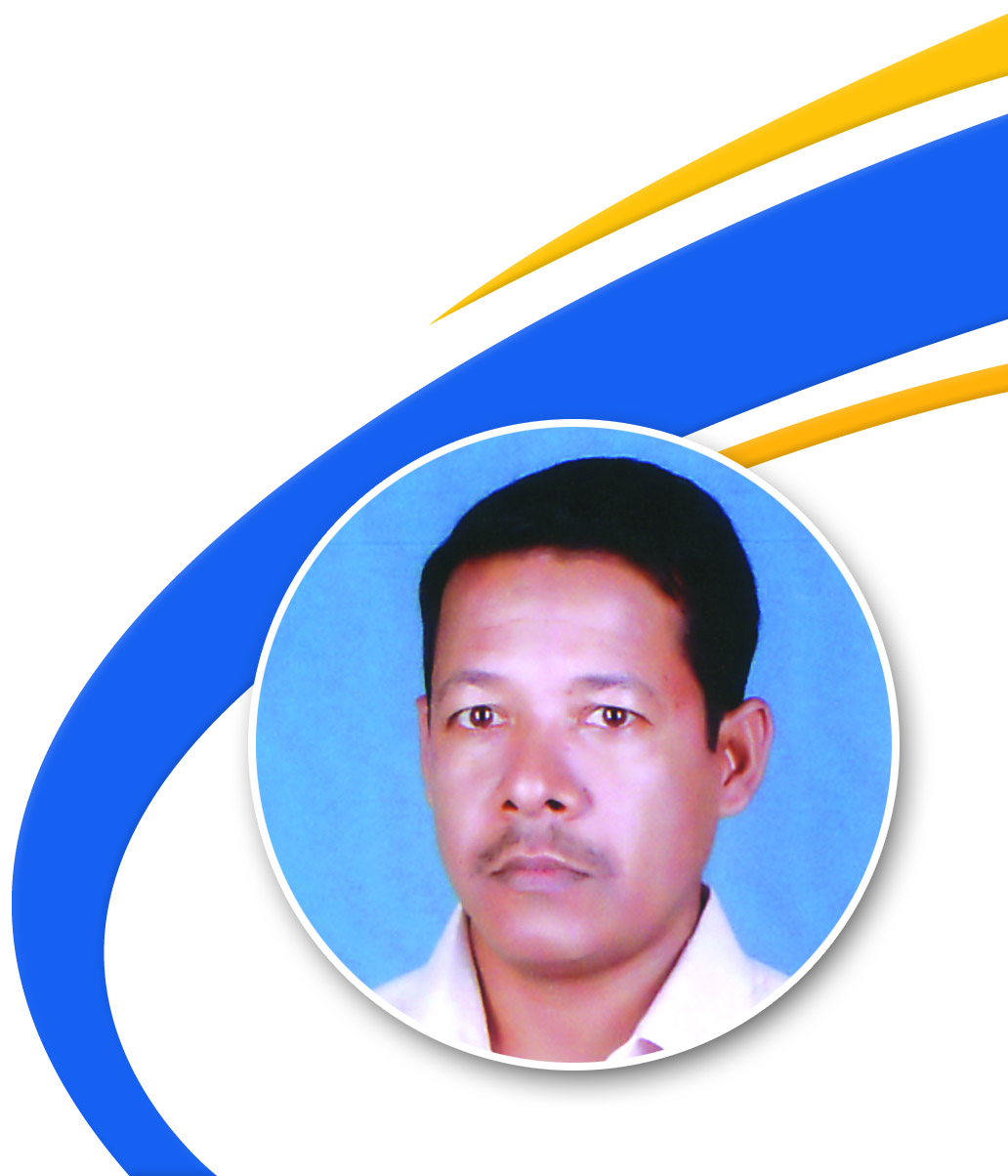 wkÿK cwiwPwZ
†gv: Bqvwnqv †mwjg 
cÖfvlK, mgvRweÁvb
AvBwWqvj wWwMÖ K‡jR 
†ejcyKzi, cywVqv, ivRkvnx|
†gvevBj bs - 01723 518533
cvV cwiwPwZ
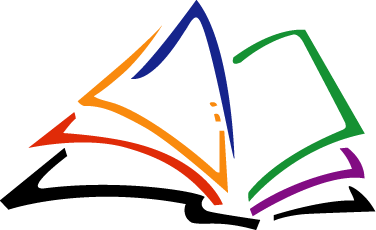 welq : mgvRweÁvb
†kÖYx : GKv`k, Aa¨vq : cÖ_g
Socious
Relationship
Association
Logos
?
cvV †NvlYvi bgybv
Science
Institution
Change
Behaviour
Companion
Organization
AvR‡Ki welq :
mgvRweÁvb cwiwPwZ
cvV †NvlYv
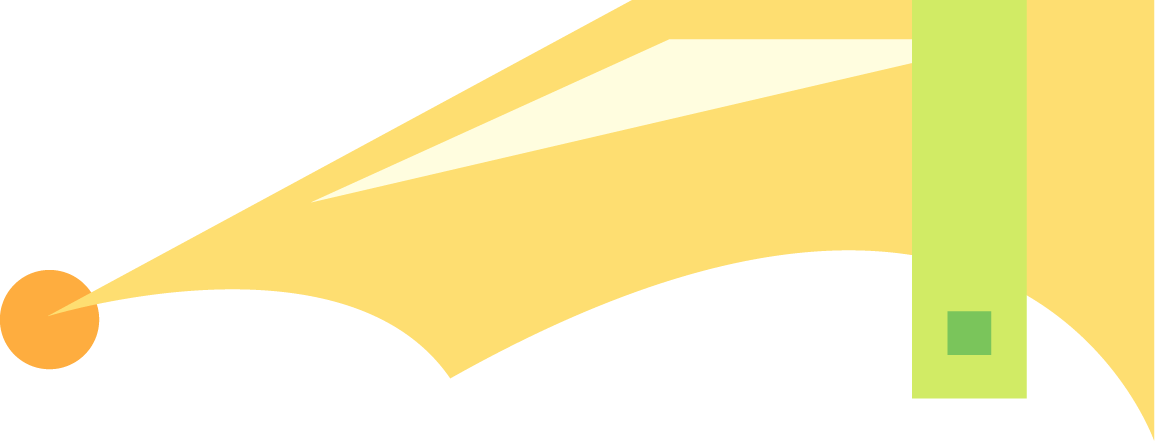 wkLbdj
GB cvV †k‡l wkÿv_©xiv-
mgvRweÁv‡bi  aviYv  e¨vL¨v Ki‡Z cvi‡e ;
mgvRweÁv‡bi cÖK…wZ I cwiwa  eY©bv Ki‡Z cvi‡e ;
mgvRweÁv‡bi DrcwË I weKvkaviv e¨vL¨v Ki‡Z cvi‡e |
Dc¯’vcb
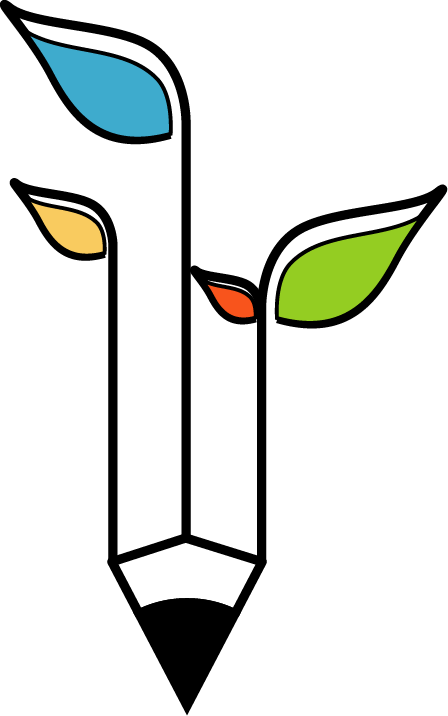 Socious
Logos
Relationship
Sociology
Association
Sociology
?
Sociology
Science
Institution
Sociology
Change
Behaviour
Companion
Organization
GKK KvR
mgvRweÁv‡bi 
msÁv `vI|
DËi
mgvRweÁvb  n‡jv mvgvwRK cÖwZôv‡bi weÁvb- Gwgj Wz‡L©Bg |
mgvRweÁvb n‡jv mvgvwRK wµqvKg© I mvgvwRK m¤ú‡K©i weÁvb- g¨v· I‡qevi |
mgvRweÁvbB GKgvÎ weÁvb hv mgvR I mvgvwRK m¤úK© wel‡q cvV K‡i- g¨vKvBfvi |
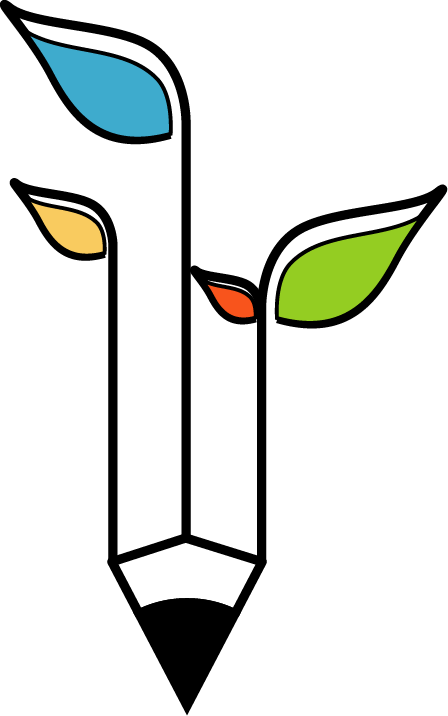 Sociology
Sociology
†Rvovq KvR
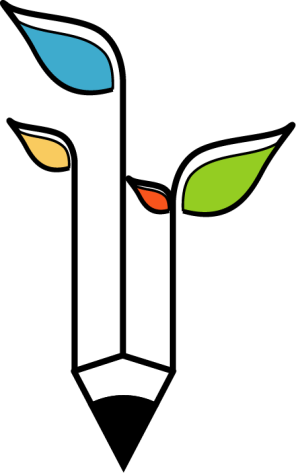 mgvRweÁv‡bi cÖK…wZ I
kvLv-cÖkvLv¸wj Av‡jvPbv Ki|
Sociology
Sociology
mgvavb
mgvRweÁv‡bi  cÖK…wZ-

mgvRweÁvb n‡jv mgv‡Ri c~Y©v½ cvV|
mgvRweÁvb mgv‡Ri Mob-cÖK…wZ I mvgvwRK KvVv‡gv m¤ú‡K© Av‡jvPbv K‡i|
mgvRweÁvb gvby‡li  cvi¯úwiK m¤ú‡K©i weÁvbwfwËK cvV ev we‡kølY|
mgvRweÁvb mgvR we‡køl‡Y mgv‡Ri ev¯ÍeZv Zz‡j aivi †Póv K‡i|
mgvRweÁvb mvgvwRK w¯’wZkxjZv I mvgvwRK MwZkxjZvi weÁvb|
mgvRweÁvb cwieZ©bkxj mgv‡Ri w`Kwb‡`©kbv cÖ`vb K‡i|
mgvRweÁv‡bi cwiwa 
mgv‡Ri wewfbœ w`K M‡elYvi Rb¨ †hme kvLv-cÖkvLvi D™¢e N‡U‡Q Zv wb‡P Av‡jvPbv Kiv n‡jv-
mgvRZvwË¡K gZev`
HwZnvwmK mgvRweÁvb
cwiev‡ii mgvRZË¡
mvgvwRK RbweÁvb
MÖvgxY I bMi mgvRZË¡
a‡g©i mgvRZË¡
wkÿvi mgvRZË¡
ivR‰bwZK mgvRZË¡
AvB‡bi mgvRZË¡
mvgvwRK g‡bvweÁvb
mvs¯‹…wZK g‡bvweÁvb
mvgvwRK g‡bvweÁvb
cwi‡e‡ki mgvRweÁvb
†RÛvi Dbœqb
wPwKrmv mgvRweÁvb
wkí mgvRweÁvb
wkíKjvi mgvRweÁvb
mvwn‡Z¨i mgvRZË¡
`jxq KvR
Sociology
mgvRweÁv‡bi DrcwË I weKvk aviv D‡jøL Ki|
Sociology
Sociology
Sociology
Sociology
1964
1839
Sociology
1957
Sociology
DËi
Ewbk kZ‡K mgvRweÁv‡bi Rb¥  n‡jI Gi GKwU `xN© †cÖÿvcU i‡q‡Q| gwim wRÝevM© mgvRweÁvb D™¢‡ei g~‡j PviwU Dcv`v‡bi K_v D‡jøL K‡i‡Qb-
1.
2.
3.
4.
ivR‰bwZK  `k©b
BwZnv‡mi  `k©b
RxeweÁv‡bi weeZ©b ZË¡
mvgvwRK  Rwic|
GKwU c~Y©v½ Ges ¯^Zš¿ mvgvwRK weÁvb wn‡m‡e mgvRweÁv‡bi AvZ¥cÖKvk Kivi  †cQ‡b KwZcq wPšÍvwe‡`i cÖZ¨ÿ I c‡ivÿ Ae`vb jÿ Kwi|
Gwi÷Uj Zuvi politics MÖ‡š’ †cø‡Uvi Zzjbvq A‡bKUv ev¯ÍewfwËK mgvR I ivóªxq KvVv‡gvi e¨vL¨v w`‡q‡Qb Ges my`~icÖmvix cÖfve †d‡jwQ‡jb|
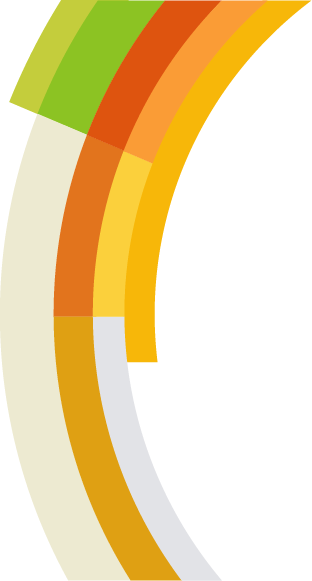 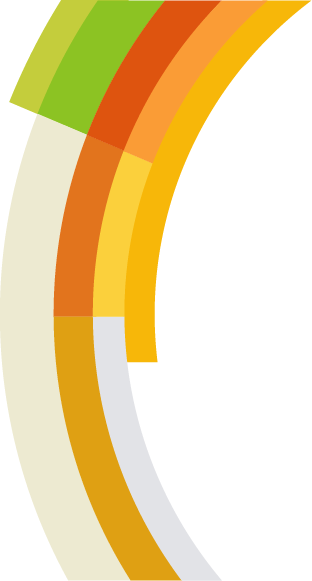 weÁvbwfwËK mgvR Ges gvbe PwiÎ we‡køl‡Y  ga¨hyM Ges ZrcieZ©x Kv‡j g¨vwKqv‡fjxi iPbvq RvMiY jÿ Kiv hvq|
wf‡Kv Zvui `The new Science` MÖ‡š’ mgvR weeZ©‡bi wZbwU hyM jÿ K‡ib-  
1. †`eZvi hyM,  2. exi †hv×v‡`i hyM,  3. gvby‡li hyM|
wewkó gymwjg wPšÍvwe` Be‡b Lvj`yb mgvRRxe‡bi wewfbœ wel‡qi e¯‘wbô e¨vL¨v †`b Ges †m›U mvBgb mgvR weKvk I mgvR cwieZ©‡bi m~‡Îi GKwU iæc‡iLv cÖ`vb K‡ib|
Amv÷ †Kuvr gvbe Ávb weKv‡ki wZbwU ¯Íi D‡jøL K‡ib- 1. ag©ZvwË¡K ¯Íi, 2. Awawe`¨vi ¯Íi, 3. `„óev`x ¯Íi|
mgvRweÁvb D™¢‡ei †ÿ‡Î nve©vU †¯úÝvi, †d«WwiK †j, Kvj© gv·©, WviDBb, d«‡qW Ges Wz‡L©Bg I g¨v· I‡qev‡ii Ae`vb Ab¨Zg| 
GB bijm cÖ‡Póv mgvRweÁvb‡K µgk mg„×kvjx weÁv‡b cwiYZ K‡i‡Q|
g~j¨vqb
me©cÖ_g `Sociology` kãwU †K e¨envi K‡ib?
K.
L.
M.
N.
Be‡b Lvj`yb
Amv÷ †Kuvr
nve©vU †¯úÝvi
Gwgj Wz‡L©Bg
evwoi KvR
mgvRweÁvb cv‡Vi cÖ‡qvRbxqZv¸wj D‡jøL Ki|
ab¨ev`
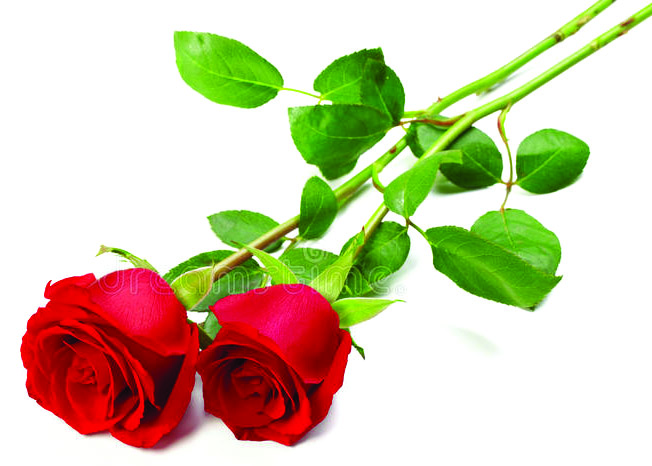 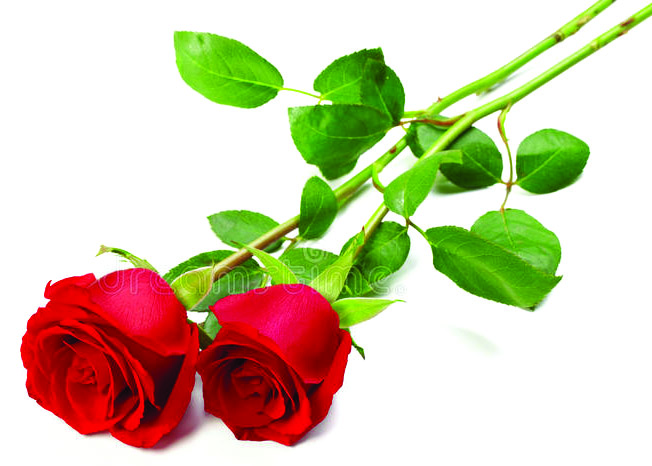 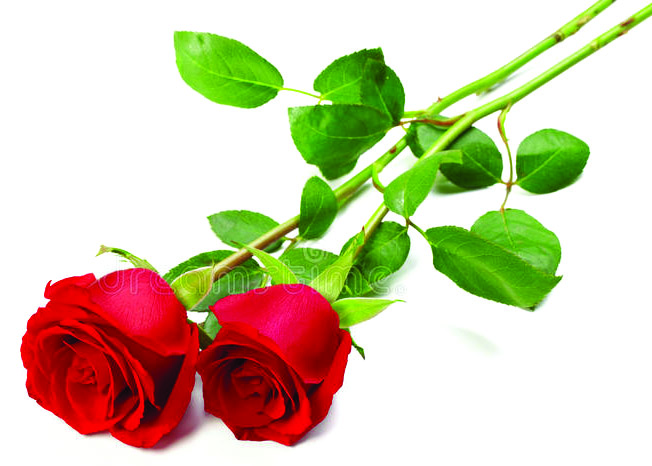